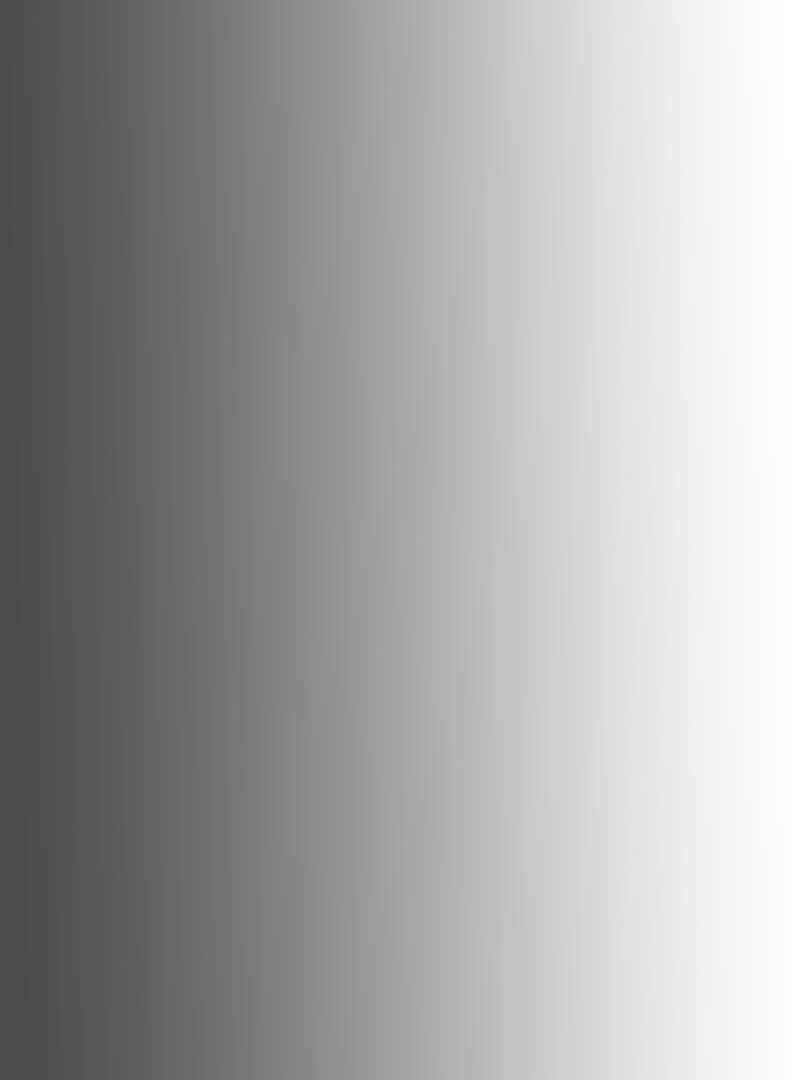 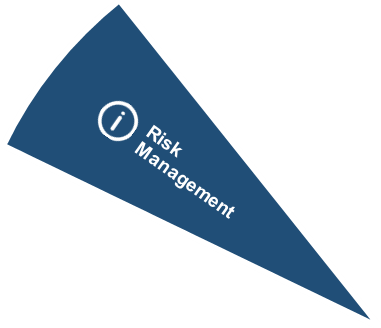 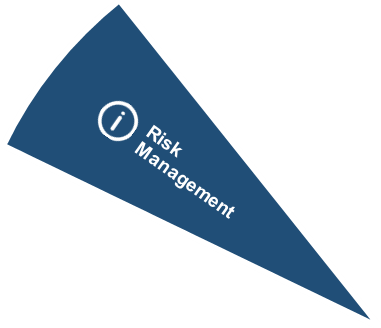 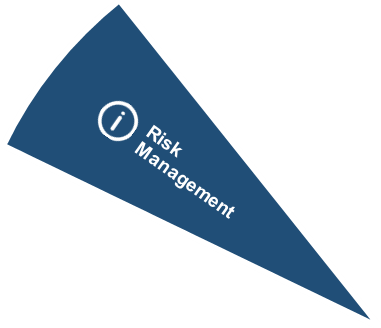 Prevencija teških incidenata
Krešimir Harapin, dipl. ing. stroj.
Svatko može prepoznati opasne situacije?
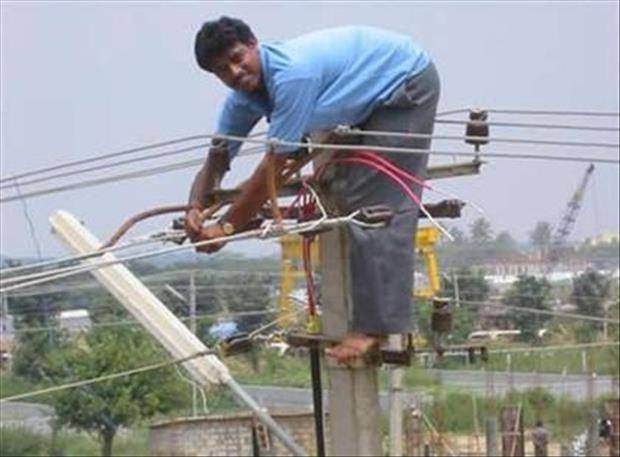 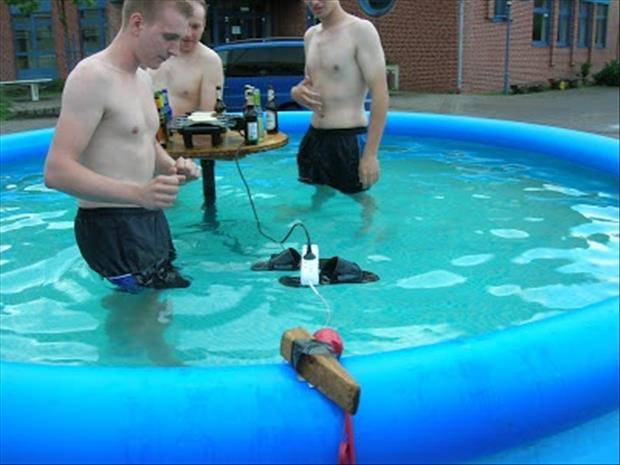 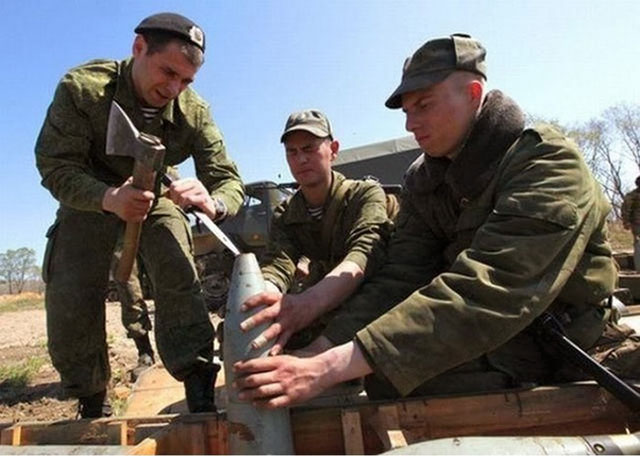 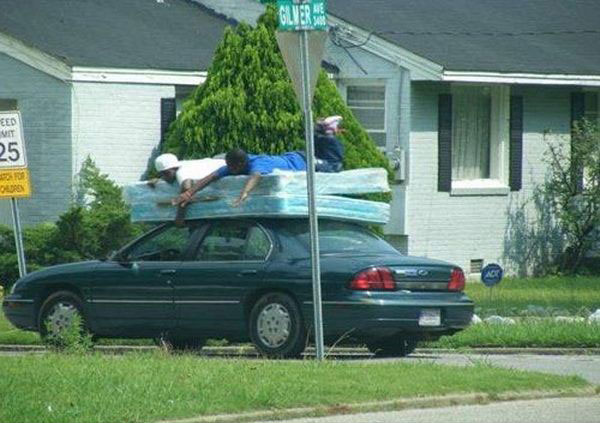 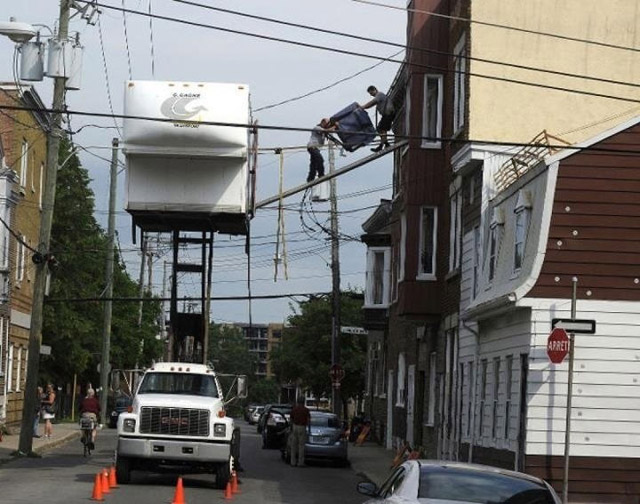 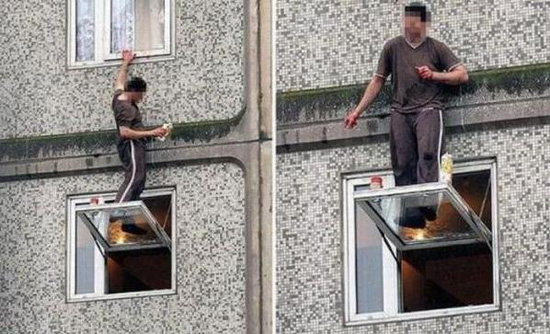 SIFp - Nova era u prevenciji teških incidenata i smrtnih slučajeva na radu
Smrtni ishodi
~ 20 % potencijalno teških i smrtnih  ozljeda
Ozljede s izgubljenim vremenom
Medicinska pomoć
Prva pomoć
Sve lakše ozljede nemaju isti potencijal za pojavu teških i smrtnih ozljeda
Ozljede s različitom posljedicom imaju različite uzroke
Redukcija teških i smrtnih ozljeda zahtijeva različitu strategiju od preveniranja lakših ozljeda
EHS zapažanja
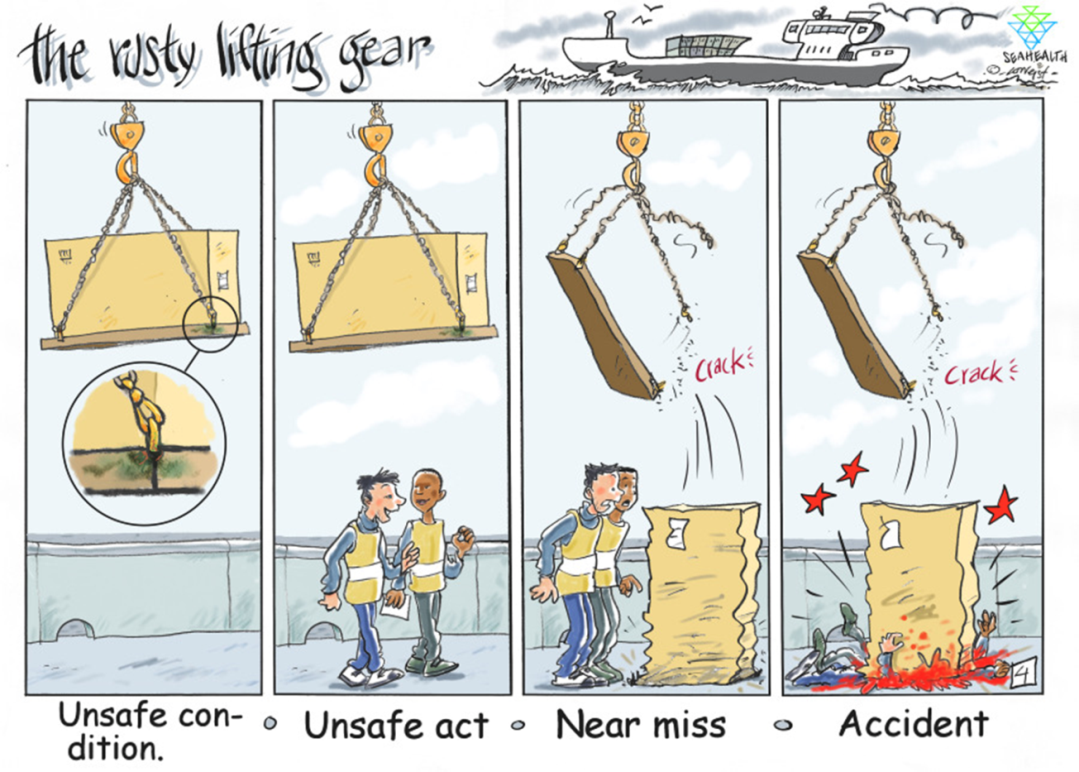 Angažirati zaposlenike da proaktivno prepoznaju nesigurne uvjete/djela/ izbjegnute ozljede (near miss)
[Speaker Notes: How involved are you staff at the sharp end involved in assessing the implications of change, before it occurs?
Are staff involved in regular risk reviews – do they have an opportunity to provide their input?
Who has the authority to STOP a work process?  Do they know?  Are they prepared to use it?
Are you executing join inspections as per 

Effective reporting systems are a really good way to leverage the expert EHS knowledge of the workforce and to provide a mechanism to involve, engage and empower employees.  However good reporting systems need to be well resourced and the following elements are essential;

Accessible – is it possible to complete a report without leaving your work area? 
How easy is it to complete a report? 
Once your report is completed is progress visible thereafter?, does anyone contact you for clarification? Is feedback provided? 
Does the reporting process make an impact on your surroundings?  Do you see change in response to reports?
Do you have any concerns about negative perceptions or actions in response to your report? 

You should consider how people will report issues which they may not want to be publically disclosed and a confidential (but not anonymous) option should be considered.]
SIF
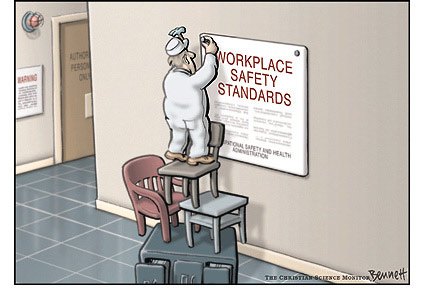 (SIF - Serious Incident or Fatality)

Incident - nepoželjni događaj ili pojava, uključujući one
koje rezultiraju ozljedama/bolestima povezanim s radom, 
imovinskom štetom, zagađenjem ili drugom štetom u okolišu
SIF precursor/prethodnik

SIF prethodnici teških incidenata
Visokorizične situacije kod kojih su upravljačke kontrole odsutne, neučinkovite ili se ne poštuju, a koje mogu rezultirati ozbiljnom ili smrtnom ozljedom ili drugim ozbiljnim incidentom ako se ne preveniraju
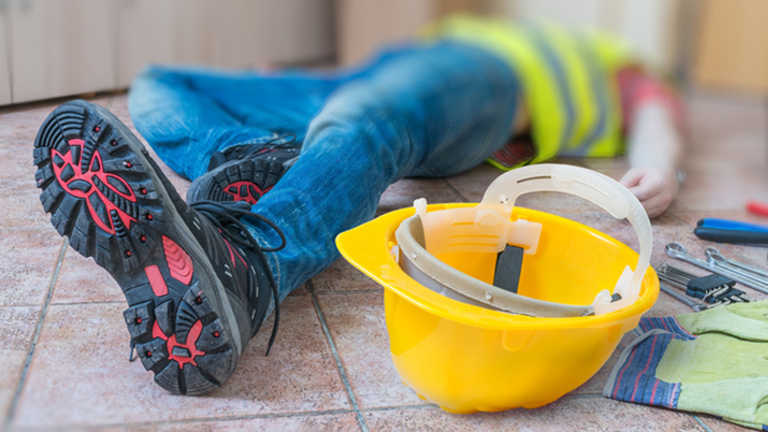 Definicije
Ozbiljni incident ili smrtni ishod (SIF)
Pojam koji se koristi za kategorizaciju skupine najtežih vrsta ozljeda na radu                                                          i bolesti povezanih s radom, kao i događaja u zajednici i okolišu,                                                      neusklađenosti sa zahtjevima propisa, uključuje sljedeće:
Veliki utjecaj na okoliš - svaki gubitak sadržaja, izlijevanje ili incident koji predstavlja neposrednu prijetnju okolišu, uzrokuje ozbiljnu pozornost medija, rezultira neusklađenošću s ozbiljnim novčanim kaznama i/ili ozbiljnom imovinskom štetom.
Životne prijetnje - ozljeda ili bolest povezana s radom koja zahtijeva hitne mjere spašavanja za spas života, a ako se ne primijene odmah, vjerojatno bi rezultirale smrću osobe; takvi slučajevi obično zahtijevaju intervenciju osoblja za hitne slučajeve kako bi se pružila pomoć u spašavanju života; neki uobičajeni primjeri mogu uključivati ​​značajan gubitak krvi, oštećenja mozga ili leđne moždine, traumu prsnog koša ili trbuha koja utječe na vitalne organe, veće opekline i sl.
Promjena kvalitete života - ozljeda ili bolest povezana s radom koja je rezultirala trajnim i značajnim gubitkom značajnog dijela tijela i/ili funkcije organa koji trajno mijenja ili onemogućava normalnu životnu aktivnost osobe; neki primjeri mogu uključivati ​​značajne ozljede glave, ozljede kralježnice, paralizu, amputacije, veće frakture kostiju, veće opekline i sl.
Kobni ili fatalni ishod - smrtna ozljeda ili bolest povezana s radom.
SIF Precursors
Visokorizična
izloženost
Prethodnici
Posljedice
Nestabilnost  
procesa
Situacija visokog rizika u kojoj su upravljačke kontrole ili odsutne, neučinkovite ili se ne poštuju, a koja će rezultirati ozbiljnim incidentom ili smrtnim ishodom ako se nastavi
Teški ili smrtni incident
Neočekivane promjene
Visokorizične aktivnosti
Primjeri visokorizičnih situacija koji predstavljaju SIF-ove
Sigurnosni
Okolišni
Utjecaj na zajednicu
Usklađenost s regulativom
Utjecaj na okoliš
Materijalna šteta
Izloženost kemijskim/biološkim/fizikalnim opasnostima, štetnostima i/ili naporima
Nekontrolirano oslobađanje energije
Iskop/zamor materijala 
Pad s visine
Požar i eksplozija
Nesreće u prometu
Pad objekata/preopterećenje
Rad s mehaniziranim sredstvima za dizanje i prijenos tereta
Rad s procesnom opremom
Druge visokorizične situacije
Koraci u prevenciji SIF-ova
EdukacijaŠto veći broj djelatnika organizacije trebao bi se educirati o načinu prepoznavanja i evaluiranju uočenih zapažanja te identificiranju potencijalnih SIF-ova, posebno se fokusirajući na izbjegnute nezgode. Edukacija će im pomoći da budu aktivni u sprečavanju pojava opasnih za život i incidenata prije nego što se zaista i dogode.
Fokusiranost na potencijal SIF-aVrlo je važna podrška menadžmenta, uključivanje neposrednih izvršitelja                            radnih operacija, analiza na redovitim sastancima i dijeljenje znanja. Korištenje preporuka i modela za prevenciju SIF-a može pomoći organizacijama da prijeđu na višu razinu sigurnosti na radu. Iako bi se industrija u cjelini trebala ponositi ukupnim smanjenjem ozljeda, još uvijek treba raditi na prevenciji i uklanjanju teških i smrtnih ozljeda te drugih teških incidenata.

Djelovanje na uočene SIF-oveTretiranje manjih incidenata i bliskih promašaja (near-miss) koji potencijalno mogu rezultirati SIF-om stavlja fokus na situacije koje imaju najviše potencijala za nešto mnogo ozbiljnije. Ovakav ciljani pristup može uspješno zaštititi radnike i poboljšati razinu zaštite na radu.
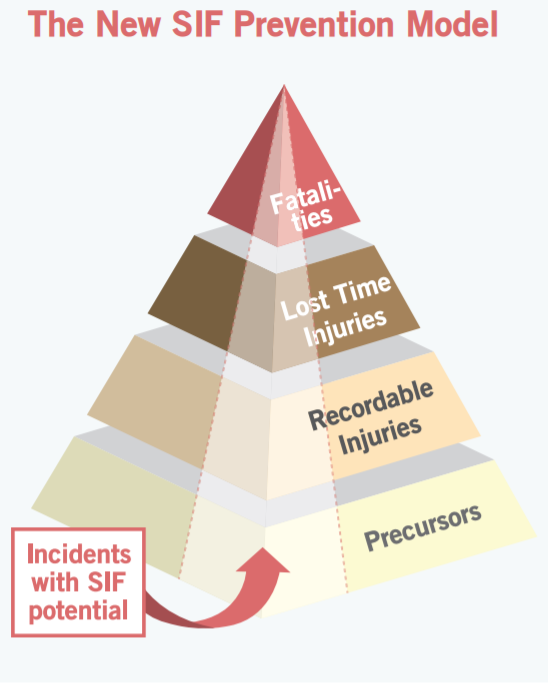 SIF proces
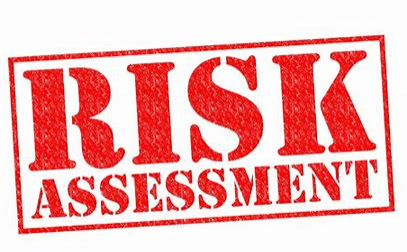 Procjena rizika u skladu s matricom rizika
utvrđivanje vrste rizičnog promatranja,
određivanje posljedice promatranja,
utvrđivanje vjerojatnosti promatranja,
određivanje razine rizika.

Implementacija korektivnih i/ili preventivnih mjera
definiranje korektivne /ili preventivne mjere,
definiranje odgovornih osoba,
definiranje roka implementacije,
praćenje provedbe.
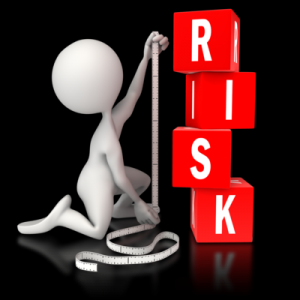 Klasifikacija posljedica događaja - primjer
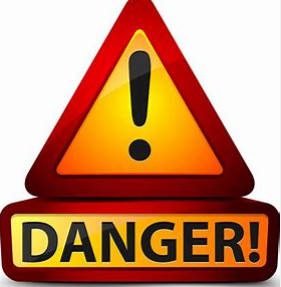 Klasifikacija vjerojatnosti događaja
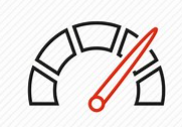 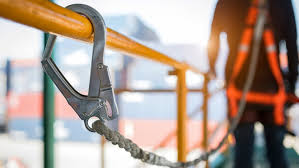 Određivanje razine rizika – procjena SIF-a
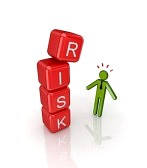 SIF
Rizik = Vjerojatnost x Posljedica
SIF – Visoka razina rizika, 10 - 25
Primjeri
Zapažanje radnika: ledene sige na krovu zgrade; opasnost od pada na prolaznike
Utjecaj: Sigurnosni
Posljedica: 4 
Vjerojatnost: 3
Razina rizika: 12 – Visoki rizik/SIF
CAPA: Ograđivanje i označavanje opasnog područja i uklanjanje siga
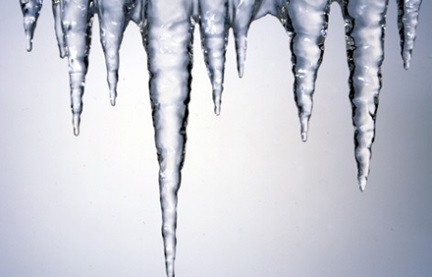 Zapažanje radnika: boca s komprimiranim plinom nije osigurana od pada i nema zaštitnu kapu
Utjecaj: Sigurnosni
Posljedica: 5 
Vjerojatnost: 3
Razina rizika: 15 – Visoki rizik/SIF
CAPA: osigurati boce od pada i postaviti zaštitnu kapu
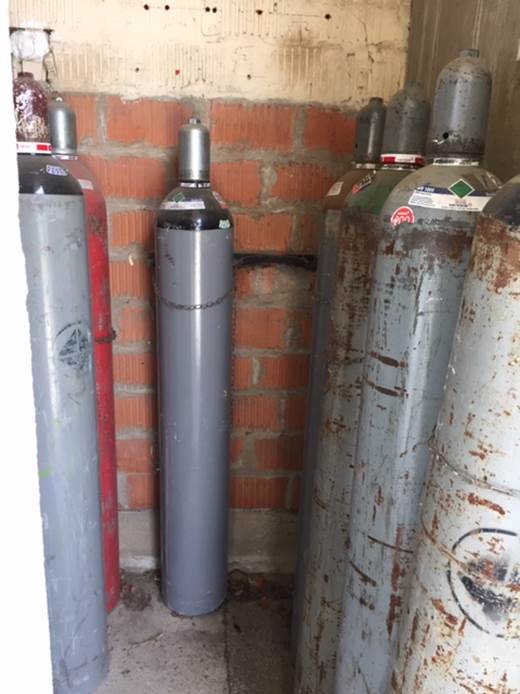 Primjeri
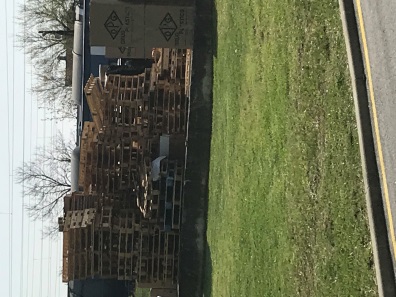 Zapažanje radnika: prazne palete odložene visoko te predstavljaju opasnost od pada 
Utjecaj: Sigurnosni
Posljedica: 4 
Vjerojatnost: 3
Razina rizika: 12 – Visoki rizik/SIF
CAPA: Osigurati slaganje paleta do maksimalne visine 1,8 m; označavanje mjesta za odlaganje paleta
Zapažanje radnika: neučinkovita zaštita od udara u stupove regala skladišta
Utjecaj: Sigurnosni
Posljedica: 4 
Vjerojatnost: 3
Razina rizika: 12 – Visoki rizik/SIF
CAPA: sanirati oštećenje te osigurati učinkovitost zaštite od udara u stupove regala
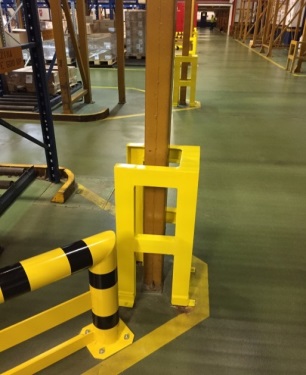 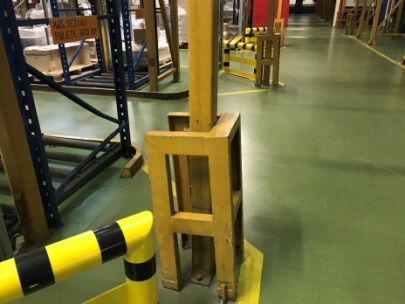 Ključni elementi za učinkoviti sustav prevencije SIF-ova
Svi trebaju prihvatiti da je detektiranje SIF-a pozitivna okolnost (nije tužakanje i sl.)
Ne postoje loša zapažanja
Svi moramo naučiti bolje uočavati potencijalno opasne situacije -  SIF-ove
SIF prethodnike treba tretirati s više pozornosti nego druge vrste zapažanja s manjom razinom rizika
Podrška rukovoditelja
Uključivanje neposrednih izvršitelja radnih zadataka
Nagrađivanje zaposlenika
Rasprava s radnicima na sastancima
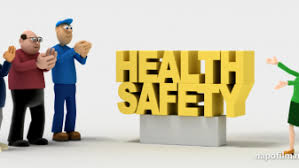 Svatko može prepoznati opasne situacije
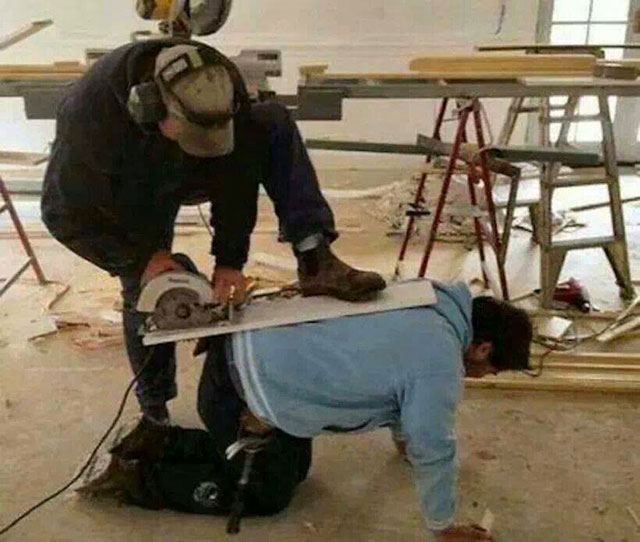 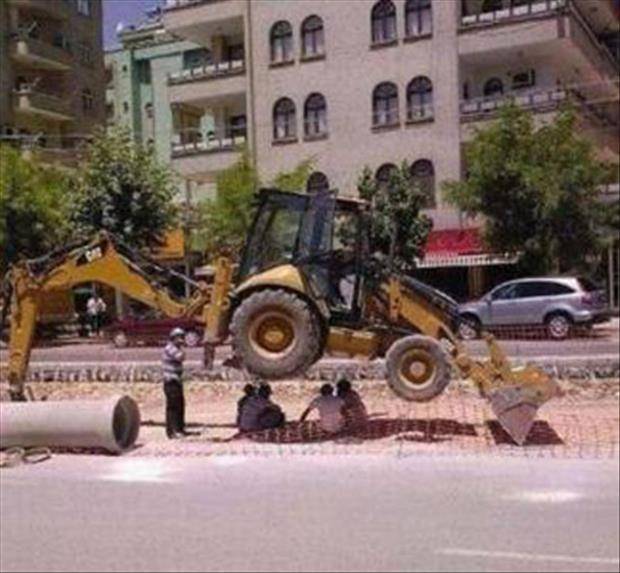 Svatko može prepoznati opasne situacije
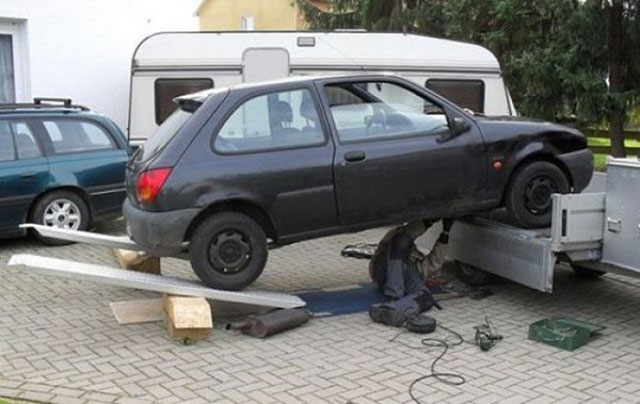 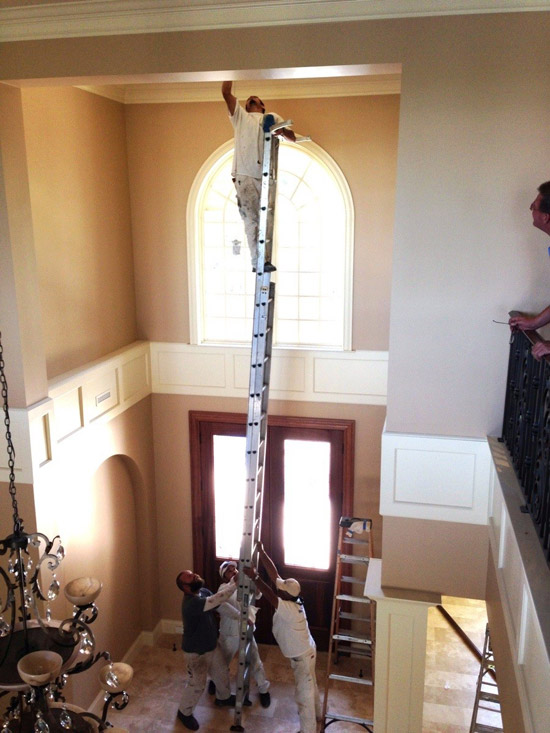 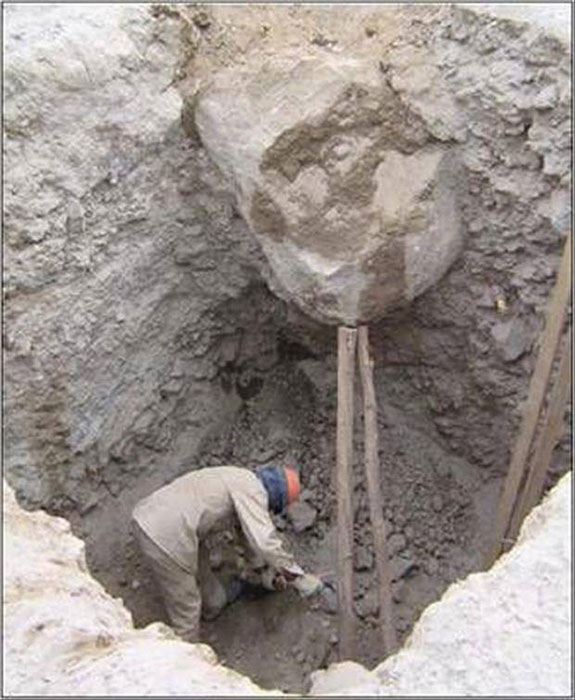 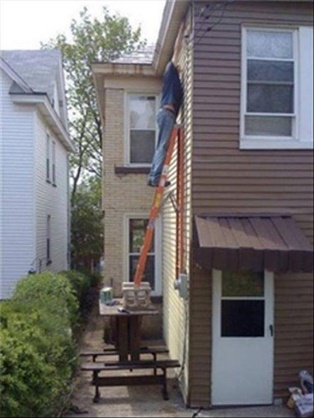 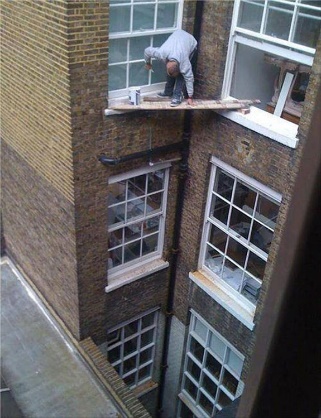 Hvala na pozornosti!